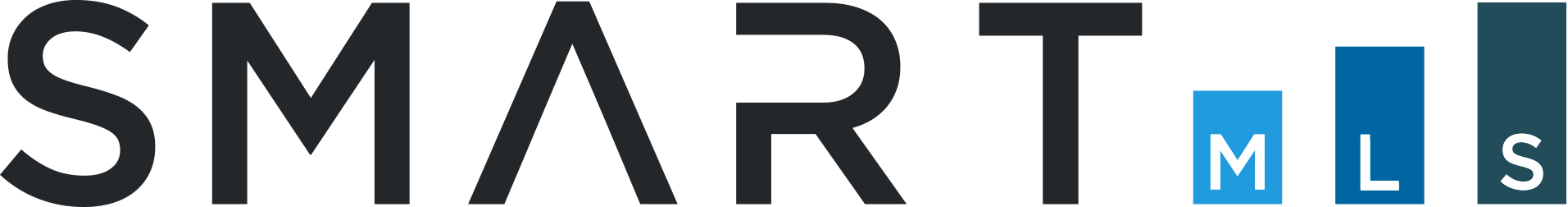 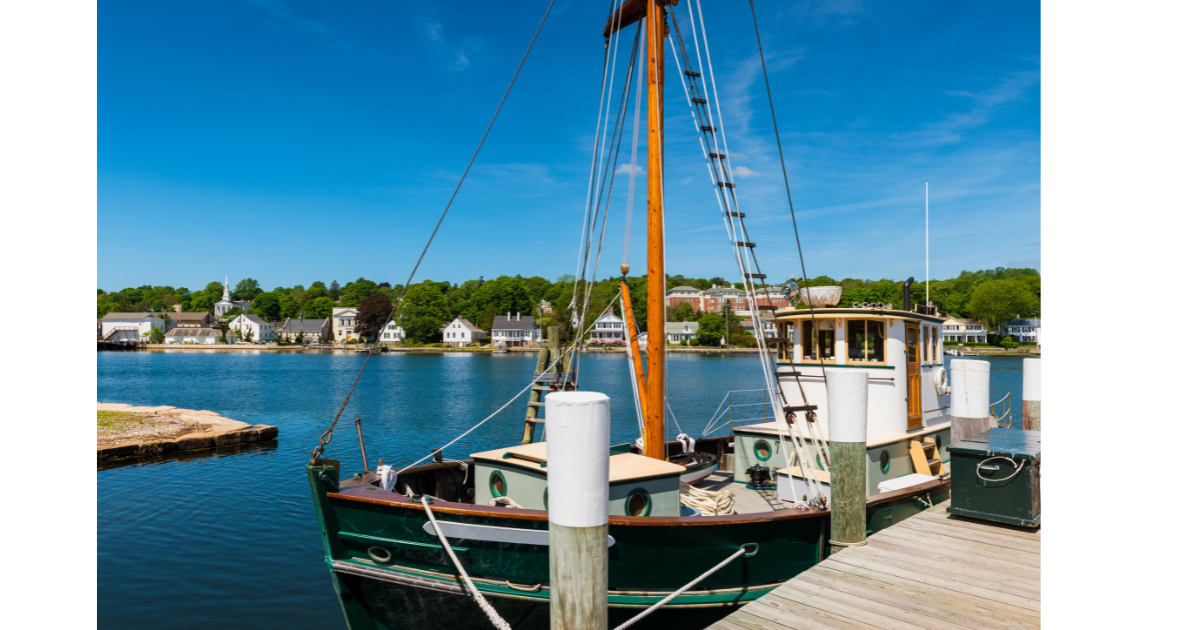 Broker Slides
Monthly Updates
September 2023
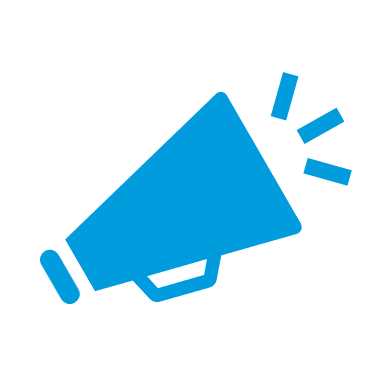 News and Alerts – connectMLS Updates
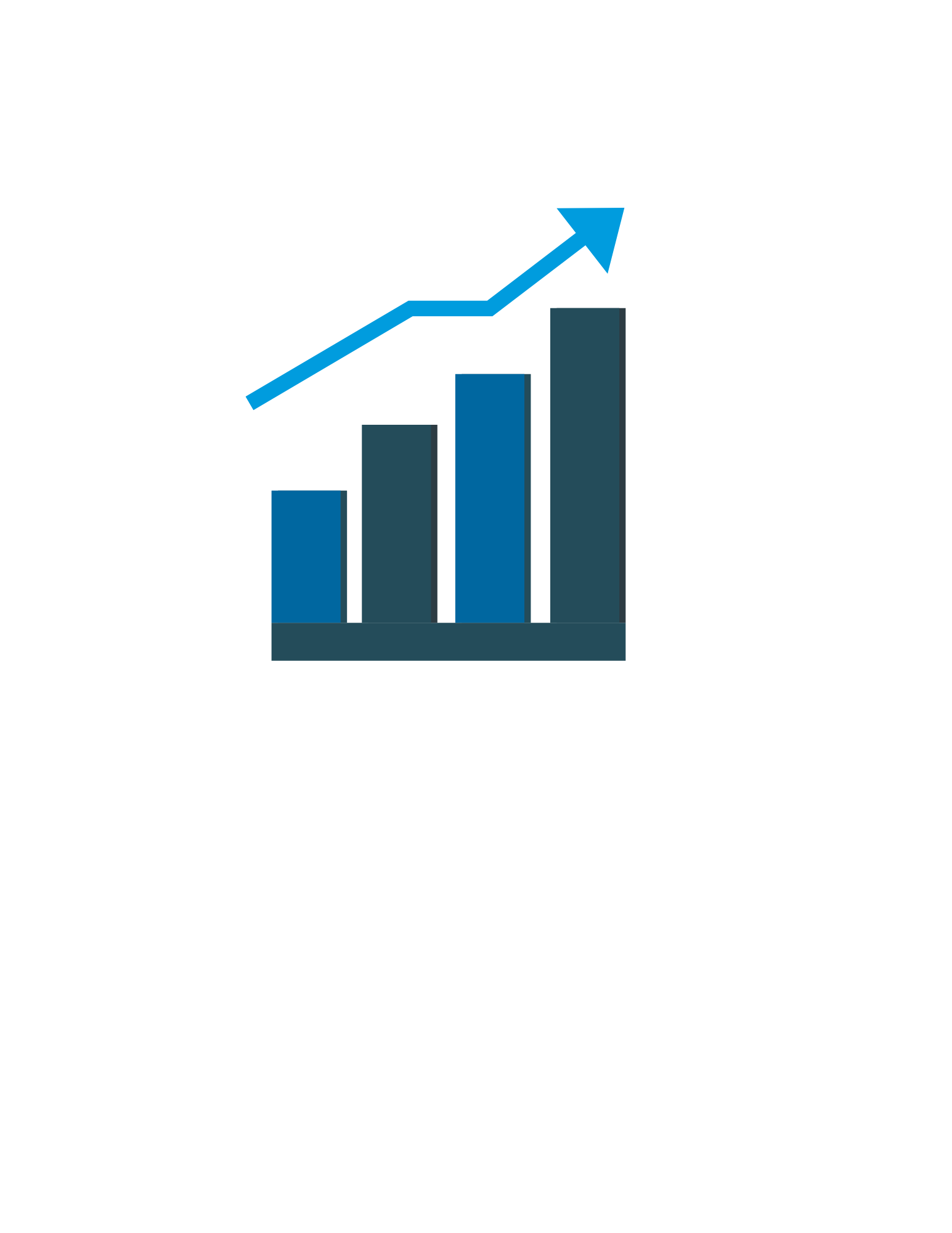 8-11
3-7
Market Statistics - August 2023

     Exclusive Summary of Market Statistics
     Rental Report – By County
     Local market Updates – By County
     Single – Family
     Townhouse/ Condos
Table of Contents
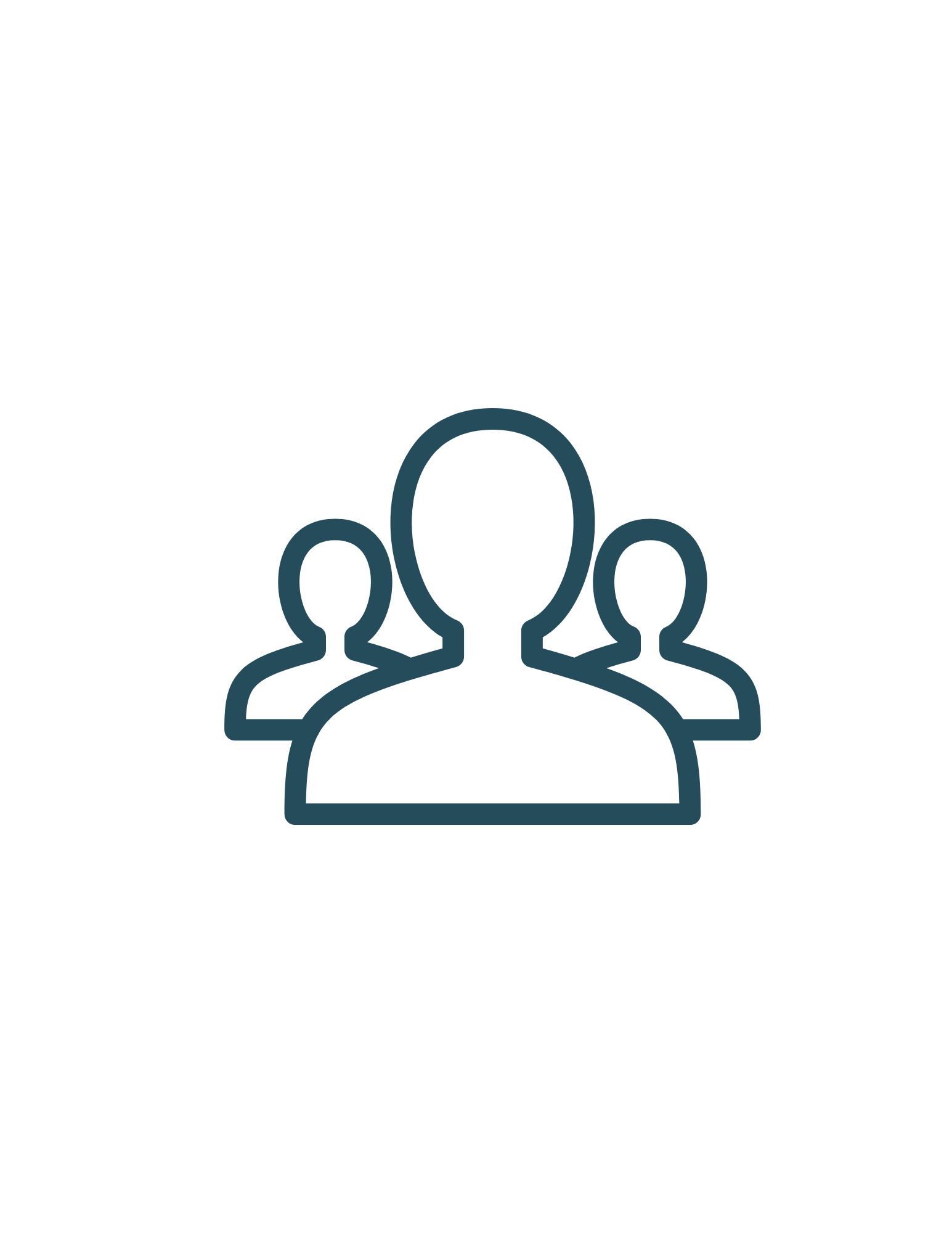 12
Compliance
Tax Update
SmartMLS Updates and Resources

SmartDesk Access
Hours of Operation
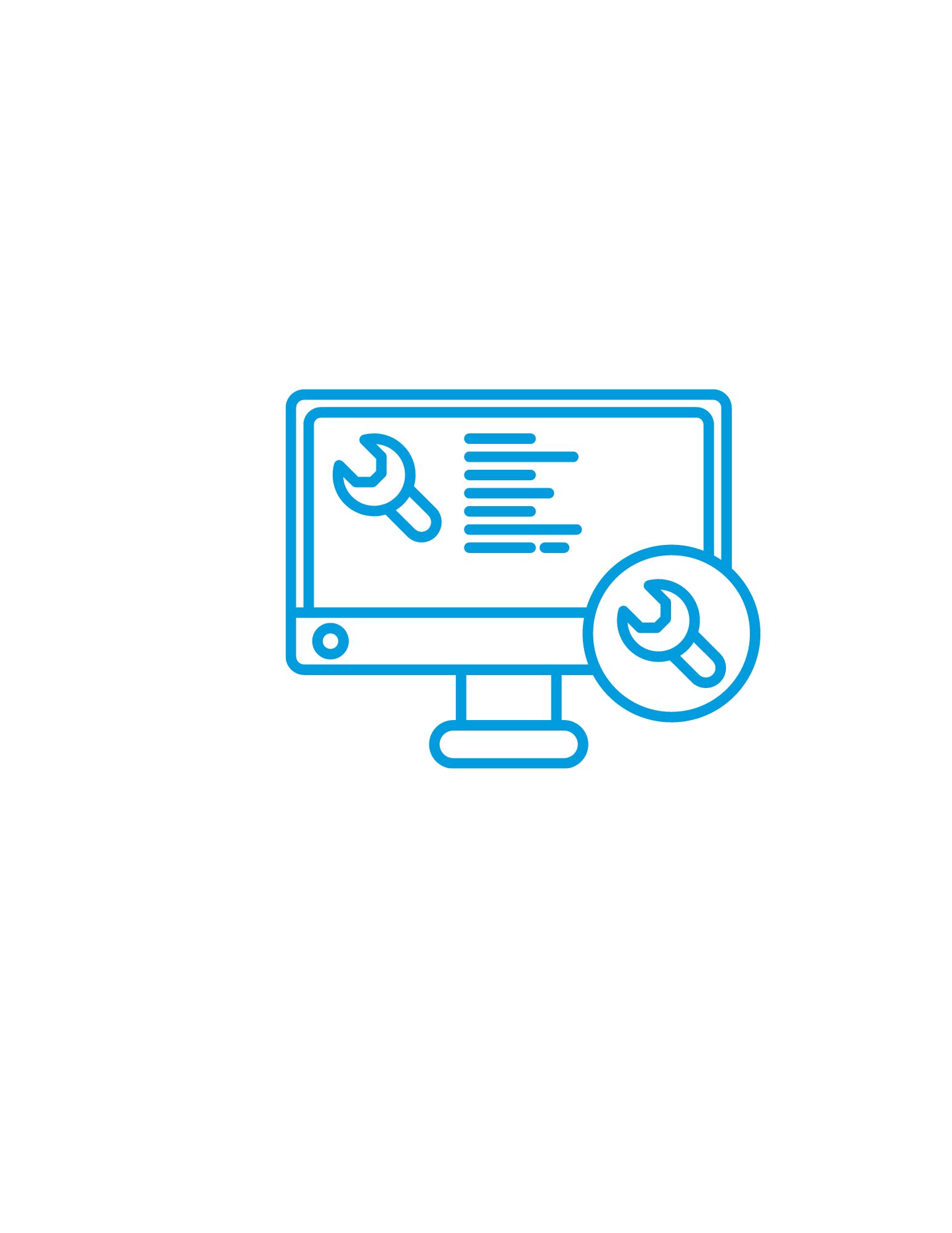 13
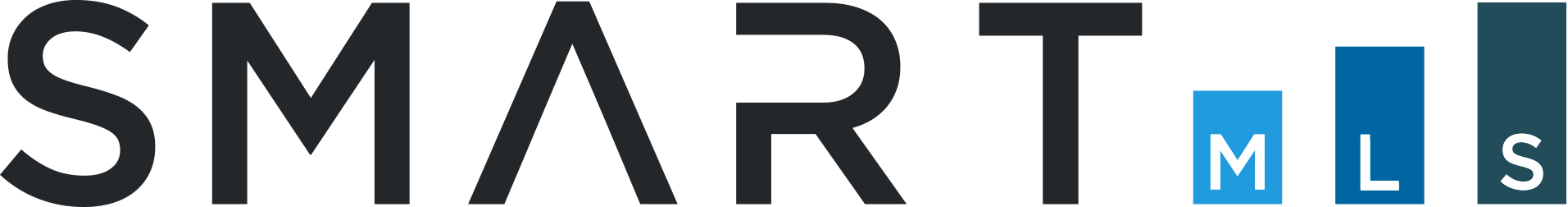 News and Alerts – connectMLS Updates
Gallery View in Search Results –We have updated the picture viewer to show listing agent information, last updated date, and a picture caption!
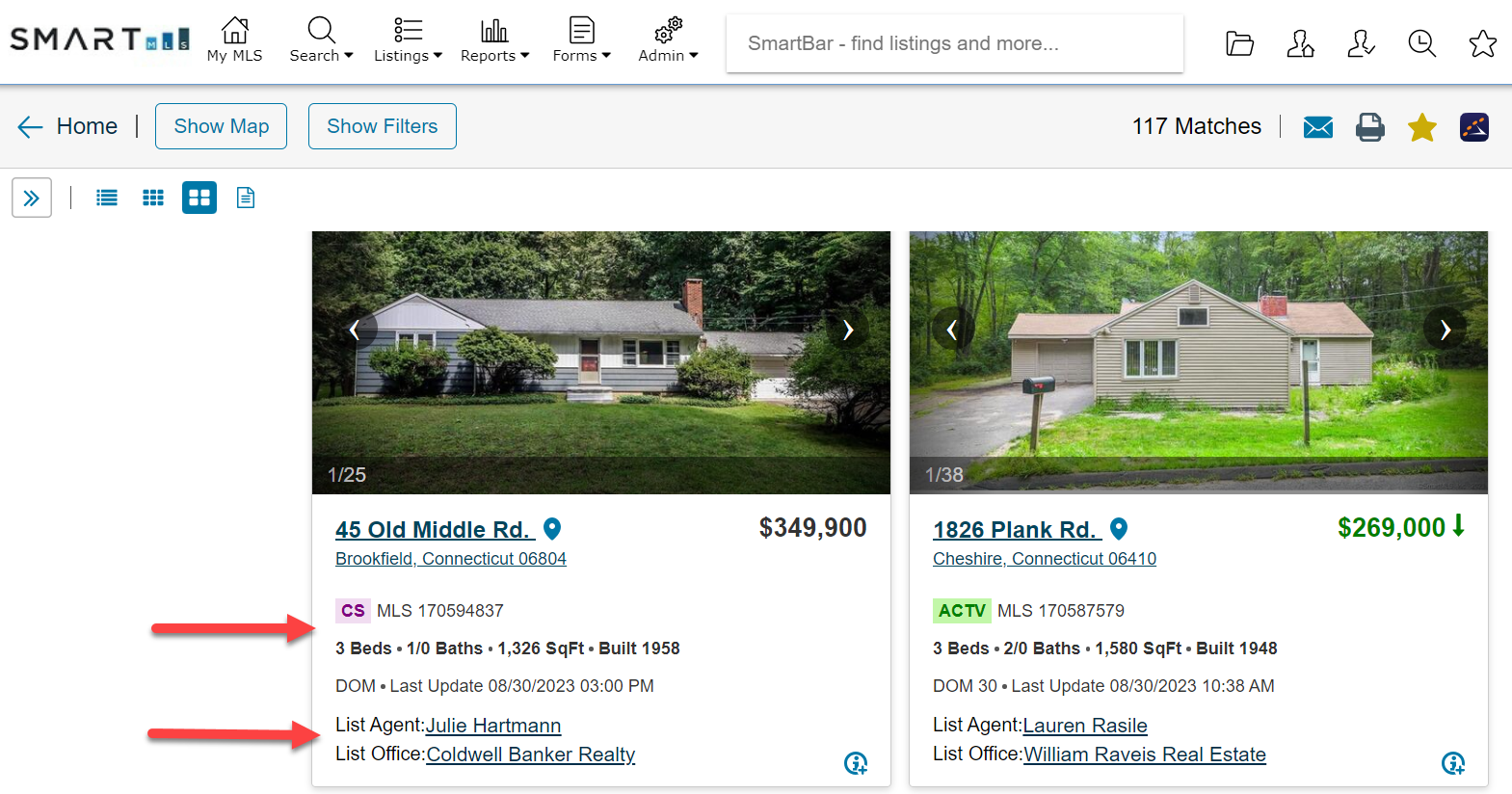 3
News and Alerts – connectMLS Updates
Proximity search is now an automatic default on your search screen.
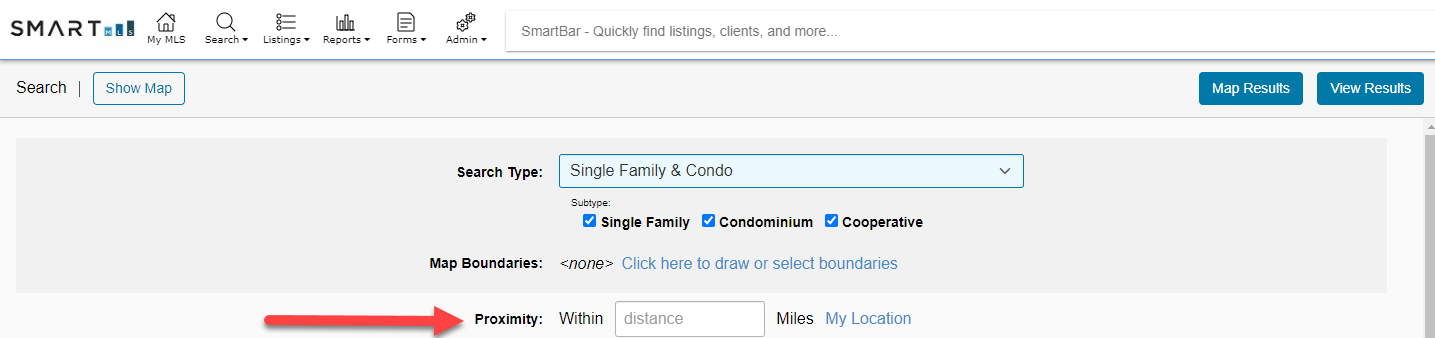 4
News and Alerts – connectMLS Updates
Walkscore – This unique addition allows you to find information about car dependency, transit opportunities, and bike scores in a given location.
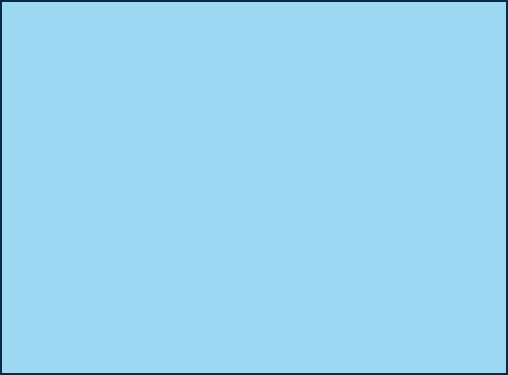 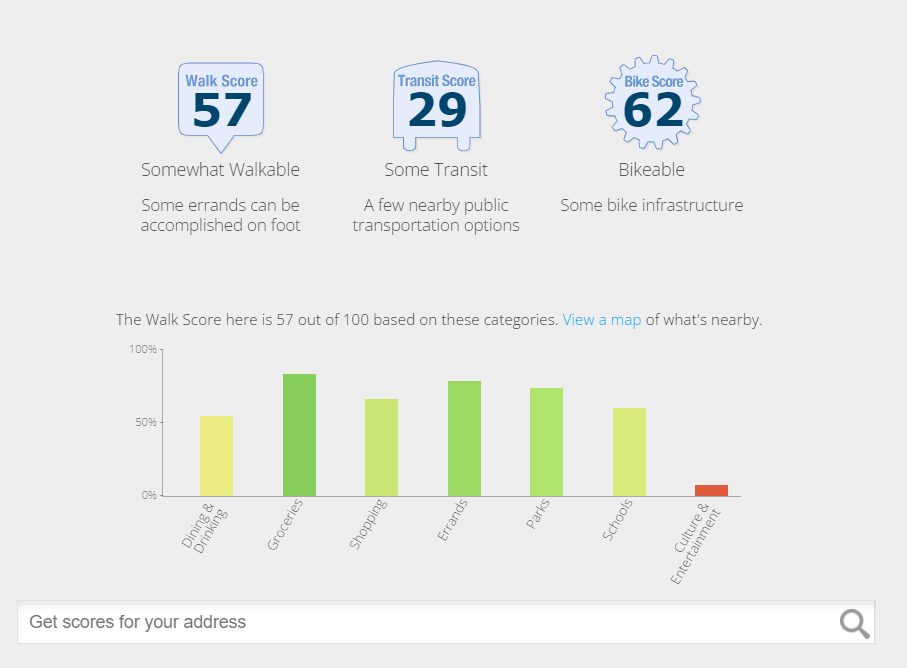 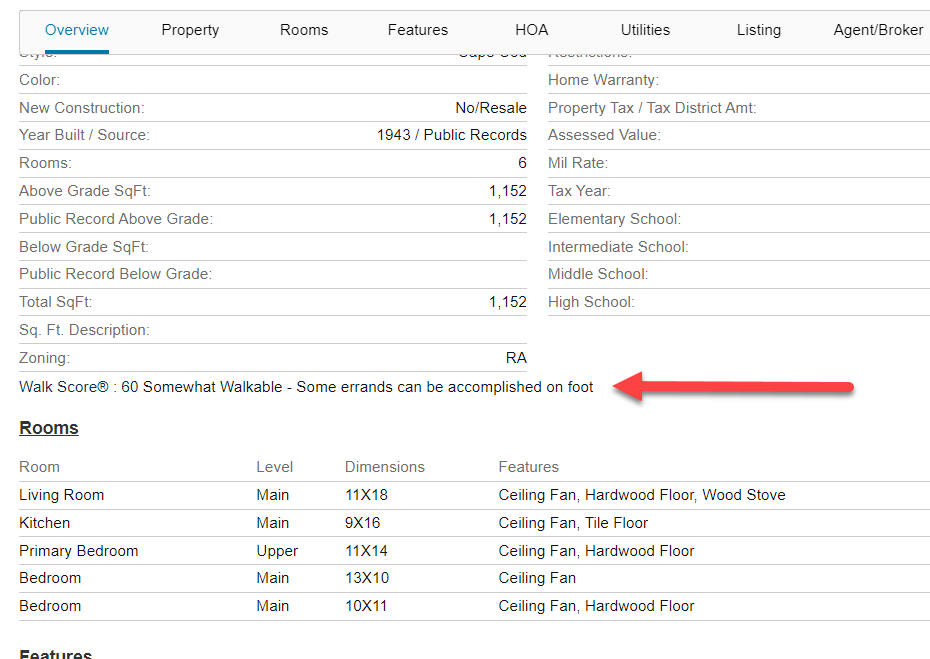 5
News and Alerts – connectMLS Updates
Under the Market Activity Widget, we have added a designated section for “My Team Activity”, which shows all activity for on-market listings and off-market listings.
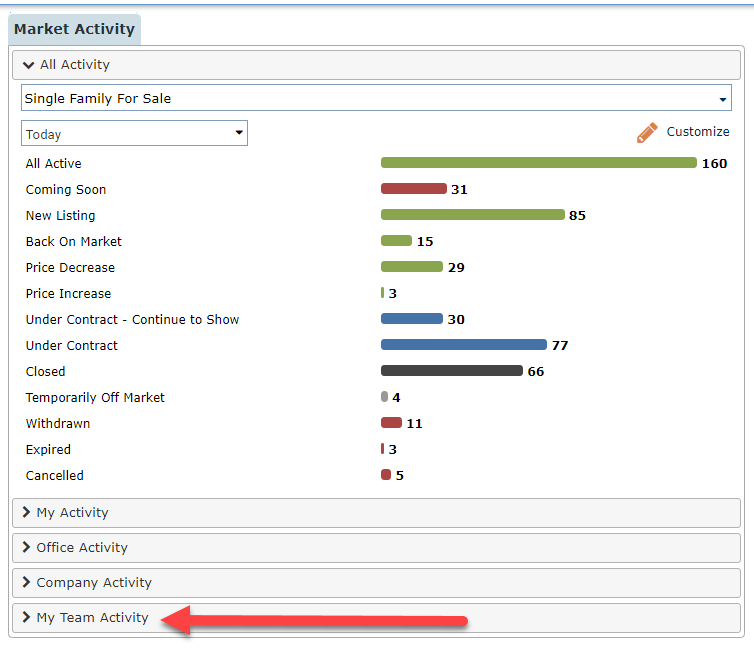 6
News and Alerts – connectMLS Trainings
SmartMLS is committed to providing you with the tools and resources necessary to succeed in connectMLS. We are now integrating NEW classes are in our events page.
Hold My Hand Series
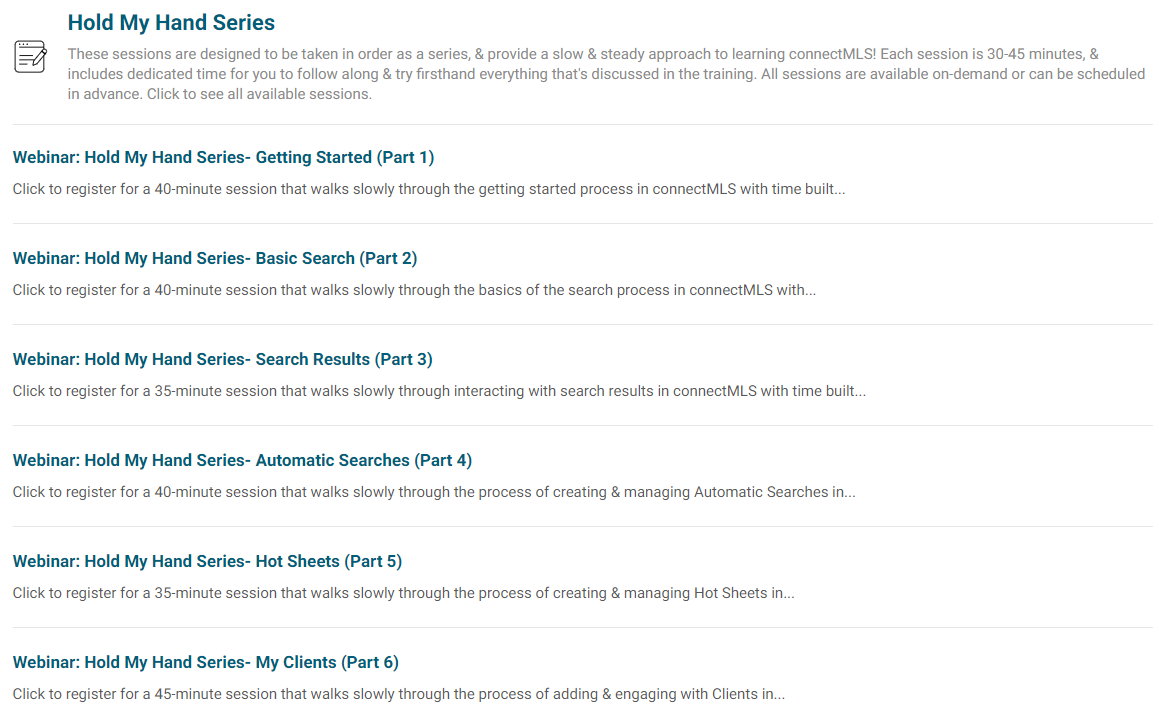 These sessions are designed to be taken in order as a series & provide a slow & steady approach to learning connectMLS!

Each session is 30-45 minutes & includes dedicated time for you to follow along & try firsthand everything that's discussed in the training. All sessions are available on-demand or can be scheduled in advance.
CLICK HERE to access the Hold My Hand Series – Available Now!
7
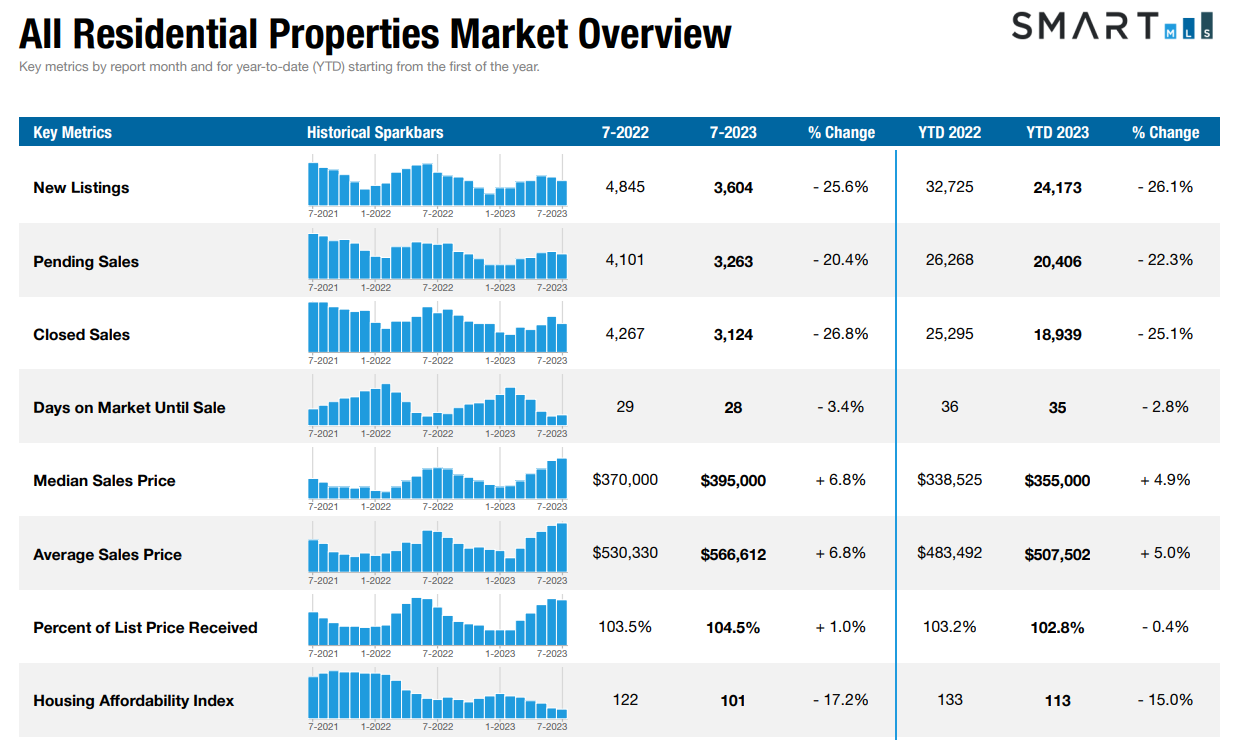 CLICK HERE  to get the  full overview of Connecticut Metrics
8
The following data is current as of August 8th, 2023. All data from SmartMLS. Report © 2023 ShowingTime
Single - Family Market Updates – By County
9
The following data is current as of August 8th, 2023. All data from SmartMLS. Report © 2023 ShowingTime
Condo/Townhouse Market Updates – By County
10
The following data is current as of August 8th, 2023. All data from SmartMLS. Report © 2023 ShowingTime
Rental Market Updates – By County
11
The following data is current as of August 8th, 2023. All data from SmartMLS. Report © 2023 ShowingTime
Compliance Updates – Final Tax Updates
SmartMLS has completed the 2023-2024 tax updates for all 169 towns in CT. Click here to see the full list.

If you have listings in any of these towns, the tax information (tax amount, mil rate and tax year) was automatically updated in Connect and Matrix, unless the property is new construction or one of the rare instances where we do not have a tax record for the parcel. In these situations, the listing will need to be updated manually. 

If tax record data is incorrect or needs to be updated, please use the tax discrepancy link at either the top or the bottom of the Full Tax display to report the error. See the article linked here for full instructions.

You can update your listing using the My Listings Widget on the Matrix Dashboard. Simply select “My Listings Need Tax Updates”.  

Please refer to the additional instructions found here: Updating the tax data on your own listings

Email tax@smartmls.com if you have any questions or issues.
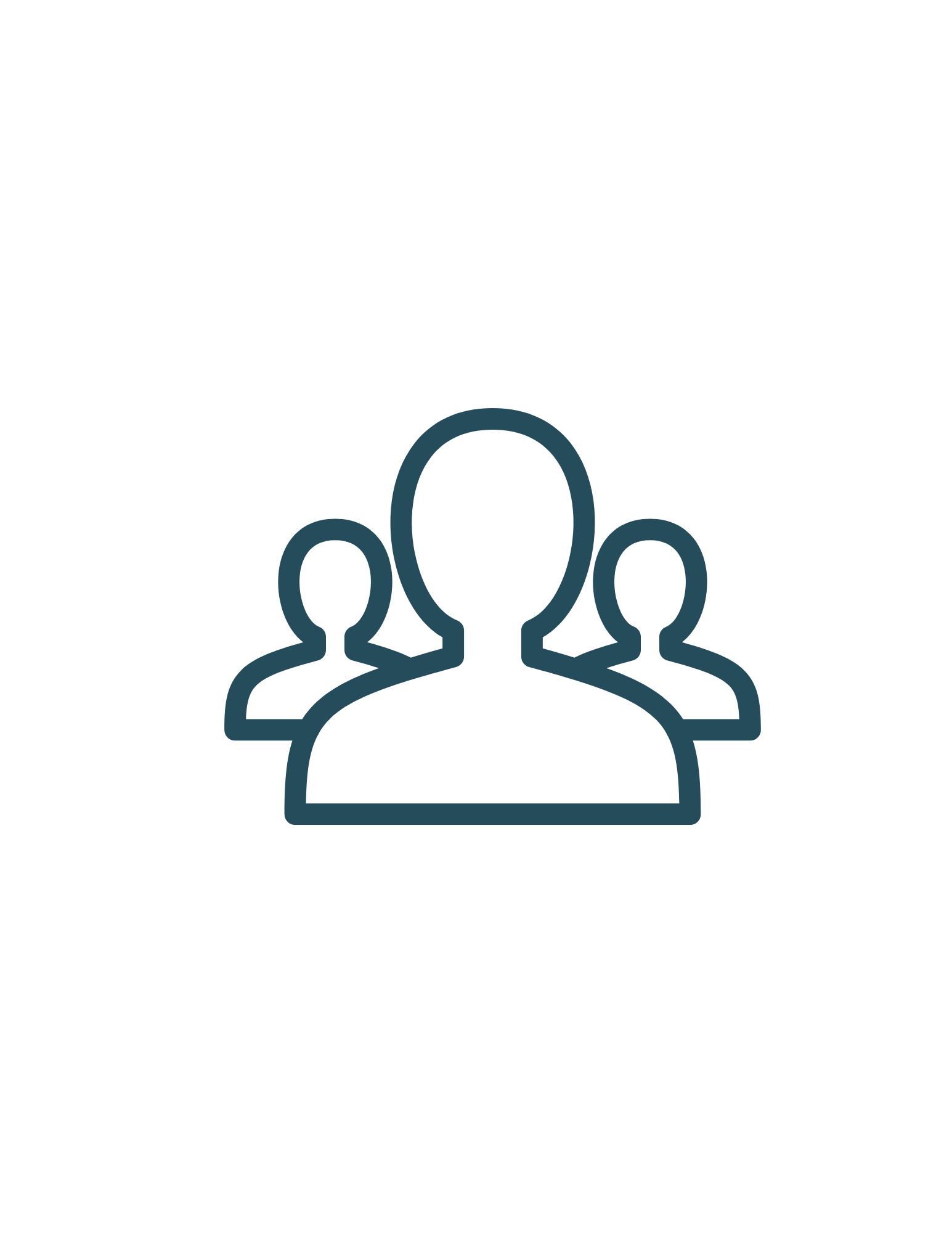 12
Need Help with Something Else?
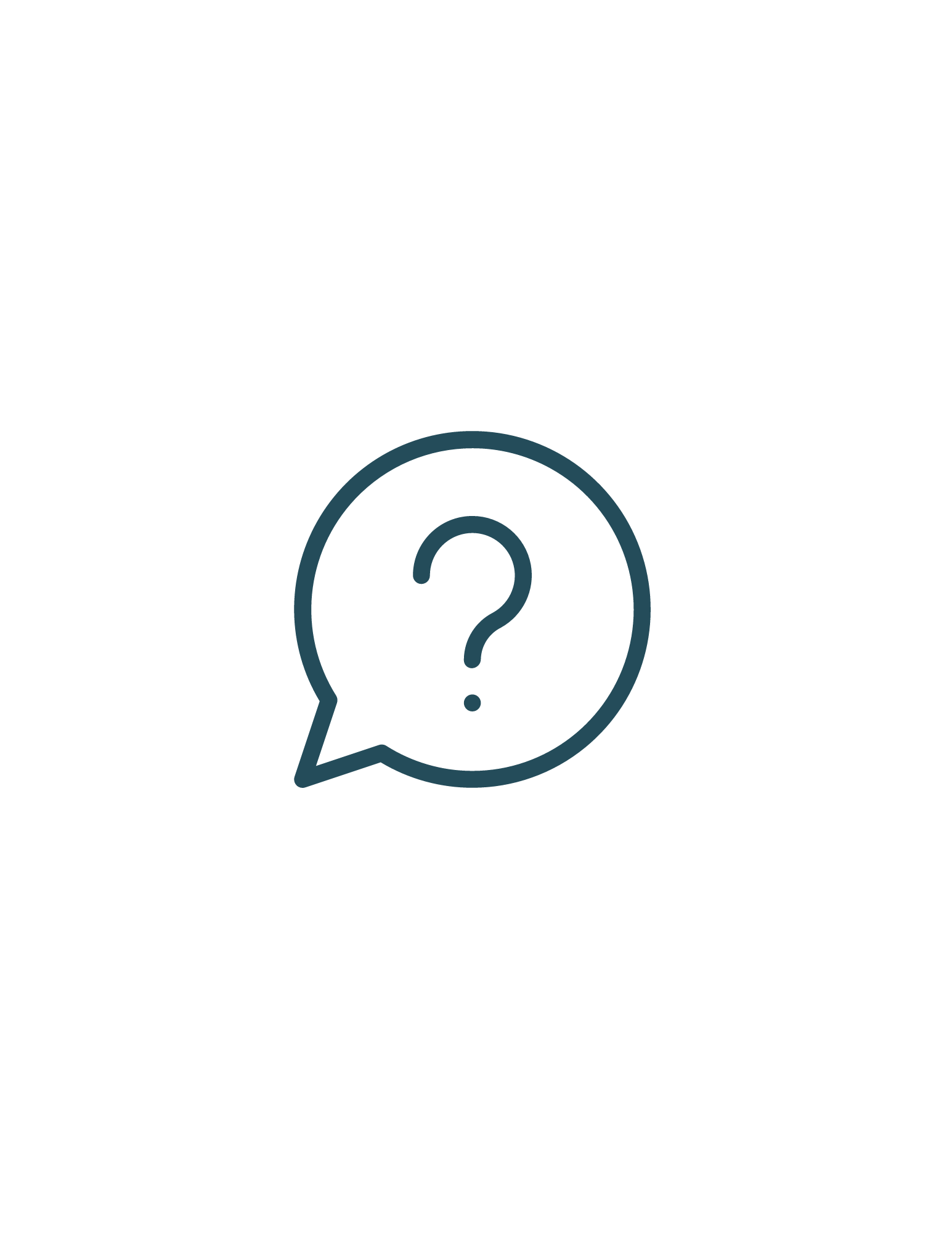 Access our 24/7 SmartDesk HERE for answers to common questions. You can also utilize our chat feature by clicking this icon          located on the bottom right corner of the SmartDesk screen.

Contact SmartMLS with assistance on Compliance, Technical Support, or Membership Questions:
203-750-6000
Support@Smartmls.com

Hours of Operation:
Monday- Thursday 8:30am-7:00pm
Friday – 8:30am – 6:00pm
Weekends – 9am – 3:00pm
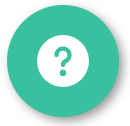 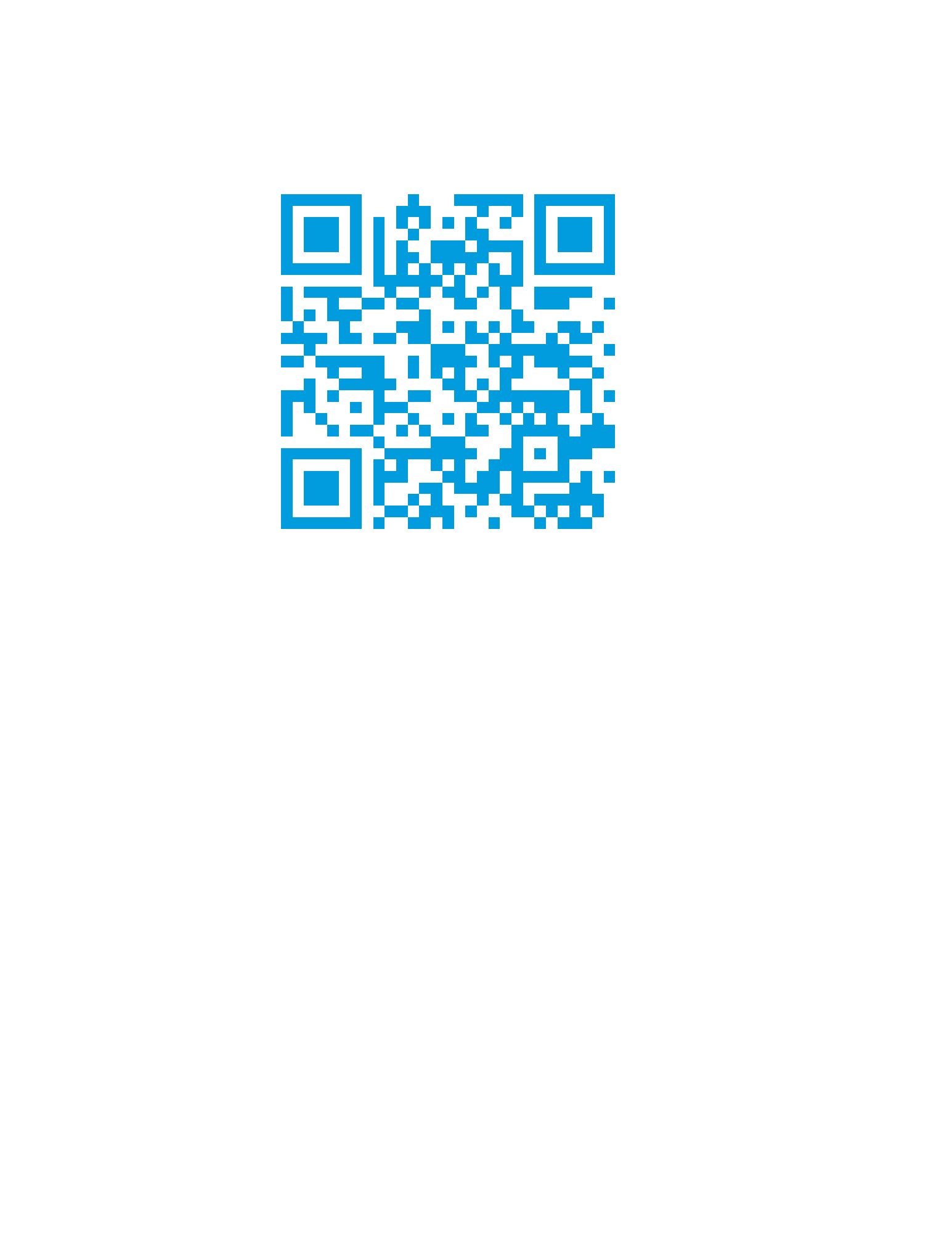 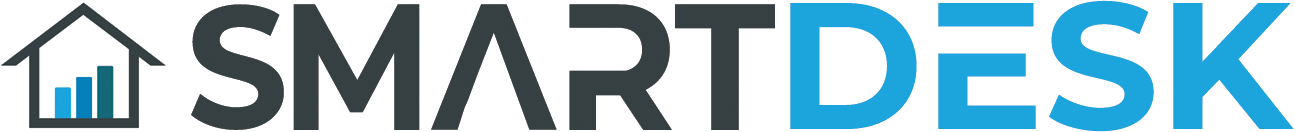 13